BKO
Bijeenkomst 8
Toetsen en beoordelen 1
Toetsen
…waarom?...
Toetsen
Toetsen
Toetsen
Toetsen
Toetsen
Toetsen
Fasen in het toetsproces:
Doelbepaling;
Meten;
Cijfergeven;
Beslissen.
Toetsen
Doelbepaling
Formuleren van de bedoeling(en) van de toets;
Formuleren van de doelstellingen;
Concretiseren van de doelen;
Opstellen specificatietabel.
Toetsen
Meten
Kiezen van de toetsvorm op basis van de doelen;
Construeren van de toetstaken / toetsvragen;
Vooraf controleren van de toetstaken / toetsvragen;
Samenstellen van de toets;
Afnemen van de toets;
Kwaliteitscontrole.
Toetsen
Cijfergeven
Bepalen van de zak / slaaggrens (cesuur);
Toekennen van cijfers aan de scores.

Beslissen
Nemen en verantwoorden van beslissingen op grond van toegekende cijfers;
Rapporteren van de toetsuitslag.
Toetsen
Stap 1: formuleren van de bedoeling

Summatief of formatief?
Toetsen
Stap 2: Het formuleren en concretiseren van doelen

Doelstelling formuleren voorkomt dat onderwijs een kwestie van willekeur wordt (Van Berkel, Bax & Joosten – Ten Brinke, 2014).

Cognitieve doelstellingen;
Affectieve doelstellingen;
Psychomotorische doelstellingen.
Toetsen
Taxonomie van Bloom
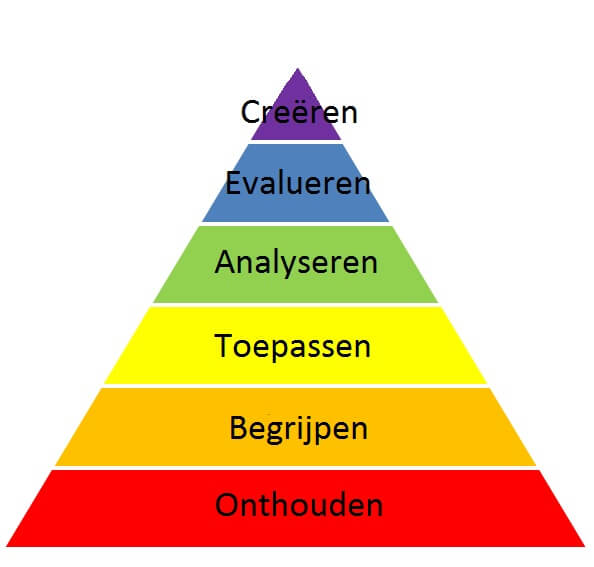 Toetsen
Taxonomie van Bloom
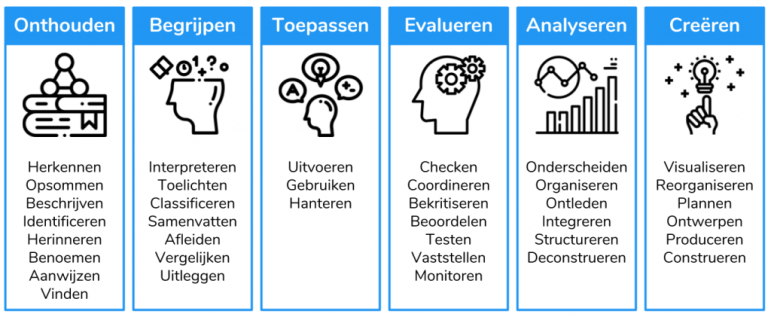 Toetsen
Stap 3: Het kiezen van de toetsvorm
De keuze voor een toetsvorm dient aan te sluiten bij de doelstellingen;
Toetsvorm: schriftelijk (open / gesloten vragen), assessmentgesprek, performance – assessment,’…;
Met behulp van de toets wordt de beoogde leeropbrengst gemeten…!
Toetsen
Stap 4:  Het construeren en vooraf controleren van 			toetsvragen of toetstaken.
Zoek naar inspiratiebronnen (vind niet opnieuw het wiel uit);
Ga bij constructie uit van bepaalde doelstellingen en de specificatietabel (toetsmatrijs);
Specificatietabel zorgt dat de toets representatief is voor de doelen (= inhoudsvalide);
Toetsen van vaardigheden: piramide van Miller.
Toetsen
Toetsen
Stap 5: Het samenstellen van de toets
De toets dient inhoudsvalide te zijn: de toets moet meten wat men wil meten;
De doelen dienen evenwichtig in de toets aan de orde te komen;
Specificatietabel maakt vooraf inzichtelijk of sprake is van evenwicht;
Samenstellen; denk óók aan instructie voor de student, beoordelingscriteria en het antwoord- + scoremodel.
Toetsen
Stap 6: 		Het afnemen van de toets;
Stap 7: 		Het nakijken van de toets, inclusief 				      	kwaliteitscontrole;
Stap 8: 		Cijfergeven (punt);
Stap 9: 		Cijfergeven (slaag / zak);
Stap 10:		Beslissen;
Stap 11:		Rapporteren.
Meer weten?
Berkel, van, H., Bax, A. & Joosten – Ten Brinke, D. (2014). Toetsen in het hoger onderwijs. Houten: Bohn Stafleu van Loghum
22
Tips en Tops
Volgende bijeenkomst
18 juni 2019
Toetsen en beoordelen (2)